Welcome to the Zoom Town Hall with MLA Searle Turton
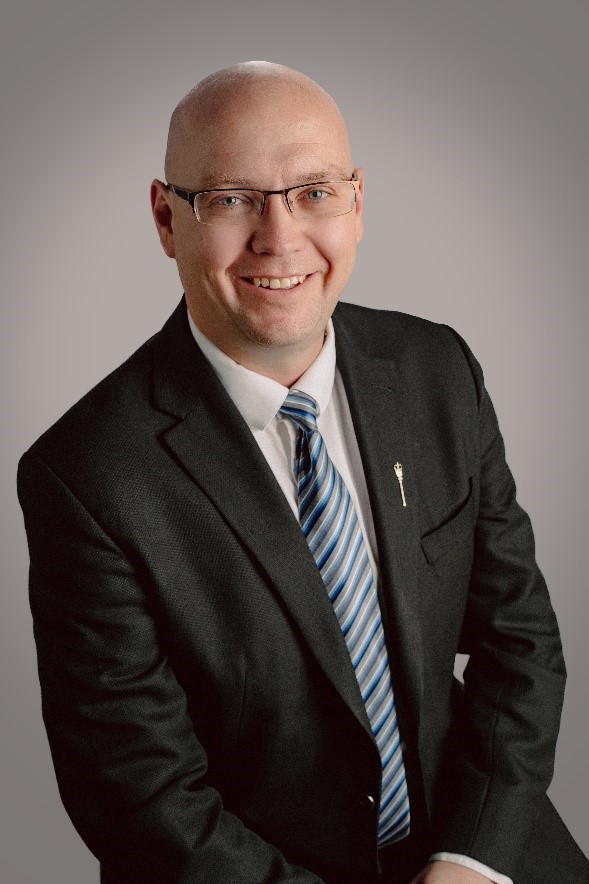 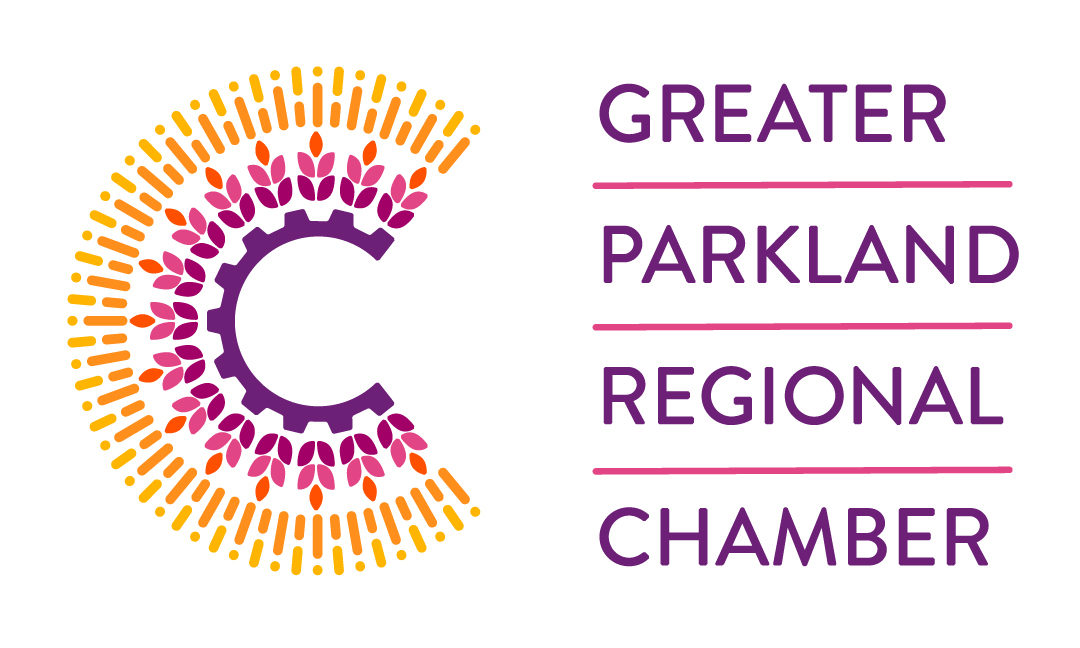 MLA Searle Turton	 Spruce Grove-Stony Plain Constituency
Member of Standing Committee on Privileges and Elections, Standing Orders and Printing
Agenda
Welcome and Introductions – Richard Wong, Chair Greater Parkland Regional Chamber of Commerce

The Chamber

An Update – Searle Turton MLA – 15 Minutes

Q&A – 40 Minutes

Review and Close – 5 Minutes
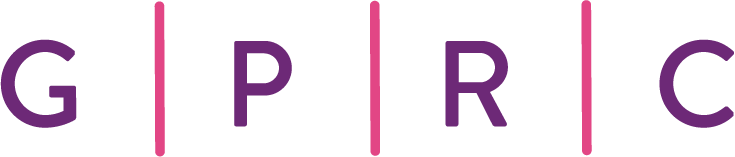 Greater Parkland Regional Chamber of Commerce
Who Are We? – The Greater Parkland Regional Chamber of Commerce representing the Spruce Grove, Stony Plain and Wabamun districts
	
What We Do? – Advocate, Promote, Operate Visitor Centres

Why? Our Purpose – To promote business interests of the region as defined by the Board and the Members

How We Do It? - Core Values – Growth, Accountability, Respect, Collaboration, Communication, Collective Wisdom, Leadership and Integrity

Where Are We Going – Our Vision & Brand Promise is to be recognized as the Trusted Source and Business Voice for our Members in the Tri-Region
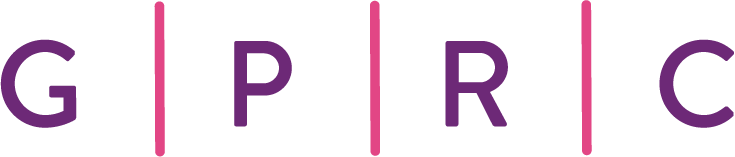 Thank you for participating in our Zoom Town Hall
For more information about the Chamber and Membership please call our office at 780.963.4545
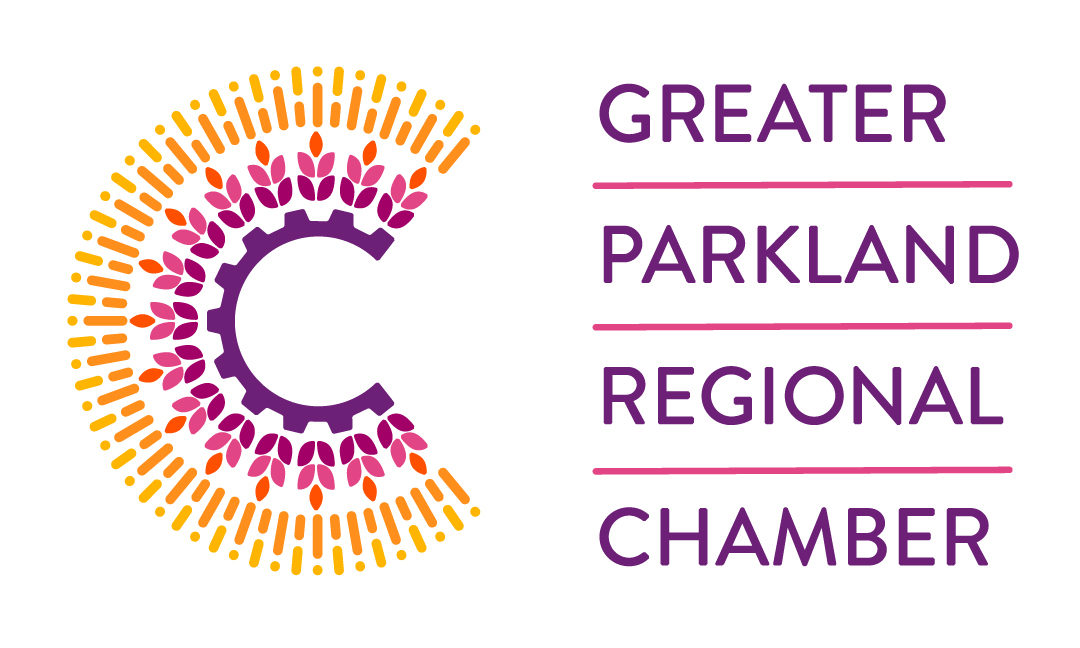 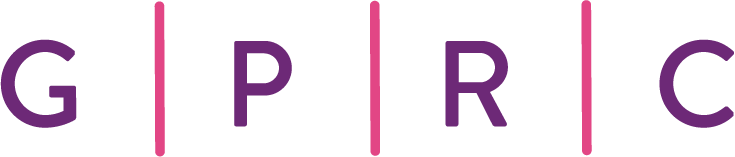